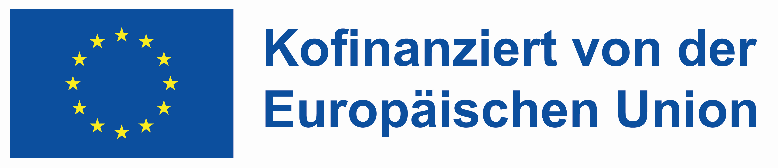 „Förderung von effizienten Wärmenetzen“ sowie „Förderung einer effizienten und CO2-armen Abwärmenutzung“
Europa in Hessen:
Fördermöglichkeiten für regionale Projekte
25. September 2024
EUMETSAT, Darmstadt
Klaus Gütling
Wiesbaden, den 19. September 2024
Hessisches Ministerium für Wirtschaft, 
Energie, Verkehr, Wohnen und ländlichen Raum
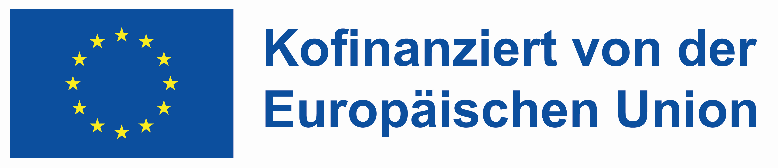 EFRE-Förderprogramme Energie
Innovative Energievorhaben (28 Mio. Euro)
Effiziente und CO2-arme Abwärmenutzung (10 Mio. Euro)
Effiziente Wärmenetze (20 Mio. Euro)
Donnerstag, 19. September 2024
Hessisches Ministerium für Wirtschaft, 
Energie, Verkehr, Wohnen und ländlichen Raum
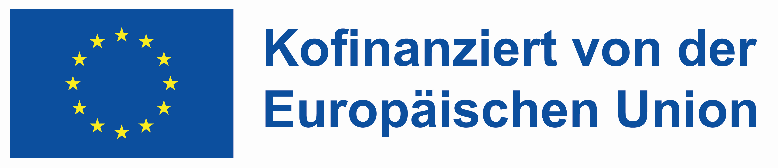 Innovative Energievorhaben: Gegenstand der Förderung
Entwicklungsvorhaben auf dem Gebiet der experimentellen Entwicklung (z.B. Feldtest für innovative Energietechnologien)
Durchführbarkeitsstudien / Machbarkeitsstudien (z.B. Machbarkeit eines innovativen Vorhabens / eines Wärmenetzes / einer Abwärmenutzung etc.)
Pilot- und Demonstrationsvorhaben
Donnerstag, 19. September 2024
Hessisches Ministerium für Wirtschaft, 
Energie, Verkehr, Wohnen und ländlichen Raum
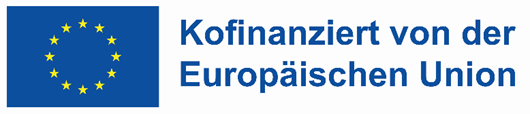 Bedeutung der Fernwärme im Rahmen der Energiewende
In Hessen werden etwa 10 TWh Wärme mittels Fernwärme an Verbraucher geliefert (ca. 12% des Wärmebedarfs)
Wärmenetze gelten in vielen Gebieten als die einzig sinnvoll umsetzbare Möglichkeit zur Dekarbonisierung der Wärmeversorgung (z.B. in Altstadtbereichen oder hoch verdichteten Siedlungsgebieten)
Grobe Schätzung: bis 2045 ist die Zahl der Fernwärmeanschlüsse mindestens zu verdoppeln.
Schätzung des Investitionsbedarfs der Stadt Wiesbaden: ca. 300 – 400 Mio. Euro über 15 Jahre
Donnerstag, 19. September 2024
Hessisches Ministerium für Wirtschaft, 
Energie, Verkehr, Wohnen und ländlichen Raum
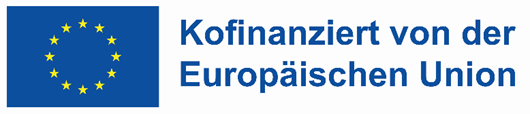 Unterstützung des Landes bei Planung und Umsetzung von Wärmenetzen und von Abwärmeprojekten
Unterstützungsleistungen der Landesenergieagentur (LEA):
Planung und Durchführung von Informationsveranstaltungen
Wärmewende-Coaching
Stellungnahmen zu fachlichen Einzelfragen
Unterstützung bei der Erstellung von Projektskizzen oder Vorstudien für Wärmenetze; je nach Umfang und Ausrichtung ist Vollfinanzierung oder Förderung möglich.
Unterstützung bei der Projektsteuerung von Drittprojekten
Donnerstag, 19. September 2024
Hessisches Ministerium für Wirtschaft, 
Energie, Verkehr, Wohnen und ländlichen Raum
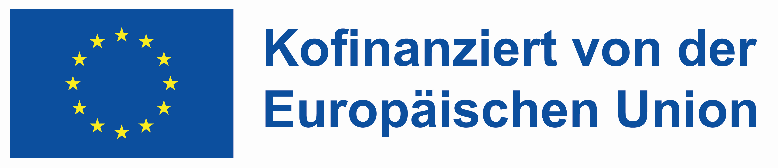 Förderprogramm Effiziente Wärmenetze
Ziel: CO2-Reduktion bestehender Wärmenetze bzw. CO2-arme neue Wärmenetze
Investitionen in bestehende oder neue Wärmenetze sowie Anlagen zur Erzeugung von Wärme aus regenerativen Energien werden i.d.R. mit 40% gefördert.
Mindestens EUR 400.000 zuwendungsfähigen Kosten
Zuwendungsempfänger: u. A. Unternehmen, Kommunen, Genossenschaften etc.
Donnerstag, 19. September 2024
Hessisches Ministerium für Wirtschaft, 
Energie, Verkehr, Wohnen und ländlichen Raum
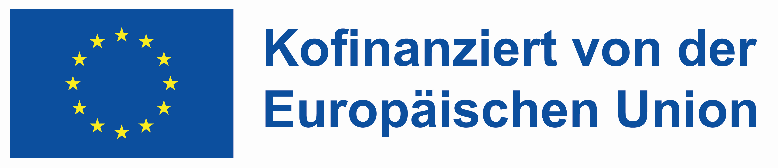 Förderprogramm Effiziente Wärmenetze: Fördervoraussetzungen
Voraussetzung neue Netze: mind. 50% CO2-Einsparung zu Referenzsystem
Voraussetzung bestehende Netze: prognostizierte jährliche Wärmeeinspeisungsmenge aus Erneuerbaren Energien oder Abwärme muss um mindestens eine Kilowattstunde pro Euro der Zuwendung ansteigen
Donnerstag, 19. September 2024
Hessisches Ministerium für Wirtschaft, 
Energie, Verkehr, Wohnen und ländlichen Raum
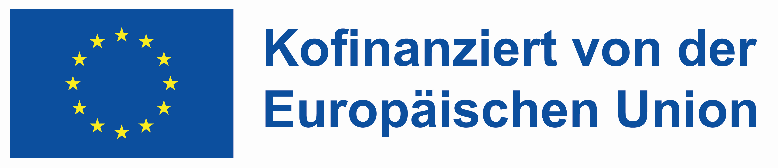 Förderprogramm  Effiziente und CO2-arme Abwärmenutzung
Gefördert werden Investitionen in Anlagen zur Wärmeversorgung mittels Abwärmenutzung aus Industrie, Gewerbe, Abwasser, Rechenzentren
In der Regel 40 % Förderquote
Mindestens EUR 400.000 zuwendungsfähigen Kosten
Zuwendungsempfänger: u. A. Unternehmen, Kommunen, Genossenschaften etc.
Voraussetzung: Die prognostizierte jährliche Reduzierung der CO2-Äquivalente muss mindestens 250 Gramm pro Euro der Zuwendung betragen.
Donnerstag, 19. September 2024
Hessisches Ministerium für Wirtschaft, 
Energie, Verkehr, Wohnen und ländlichen Raum
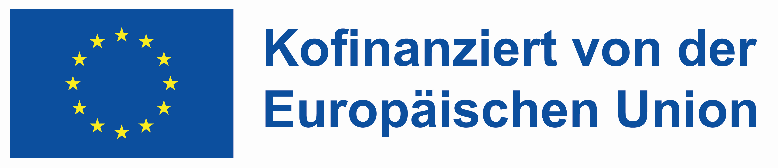 Antragsberatung
…ist unbedingt zu empfehlen vor Antragstellung!
Antragsberatung erfolgt durch die HessenAgentur
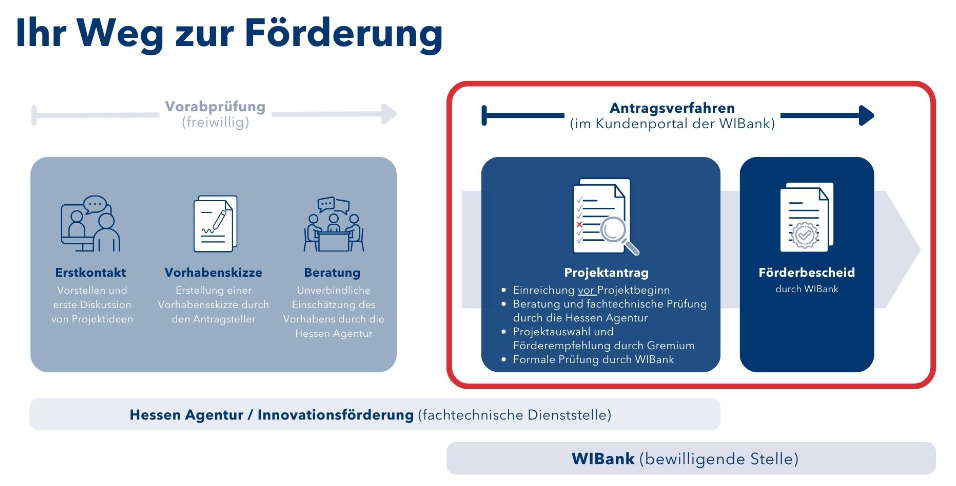 Antrags-beratung – freiwillig!
Donnerstag, 19. September 2024
Hessisches Ministerium für Wirtschaft, 
Energie, Verkehr, Wohnen und ländlichen Raum
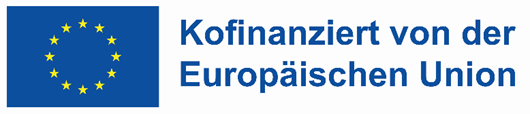 Aktueller Stand zur Nutzung der EFRE-Förderprogramme im Energiebereich
Donnerstag, 19. September 2024
Hessisches Ministerium für Wirtschaft, 
Energie, Verkehr, Wohnen und ländlichen Raum
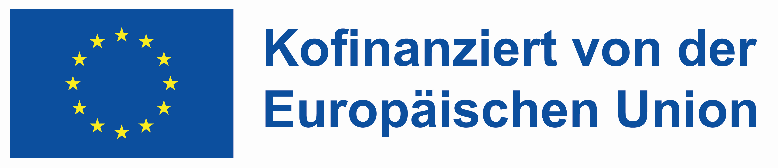 Wichtige Links und Kontakte
Informationen zum EFRE-Programm:
wirtschaft.hessen.de/Wirtschaft/EFRE-Europaeischer-Strukturfonds/Foerderung-2021-2027
WI-Bank: 
foerderportal.wibank.de/
HessenAgentur: 
https://www.innovationsfoerderung-hessen.de/waermenetze
https://www.innovationsfoerderung-hessen.de/abwaermenutzung
Donnerstag, 19. September 2024